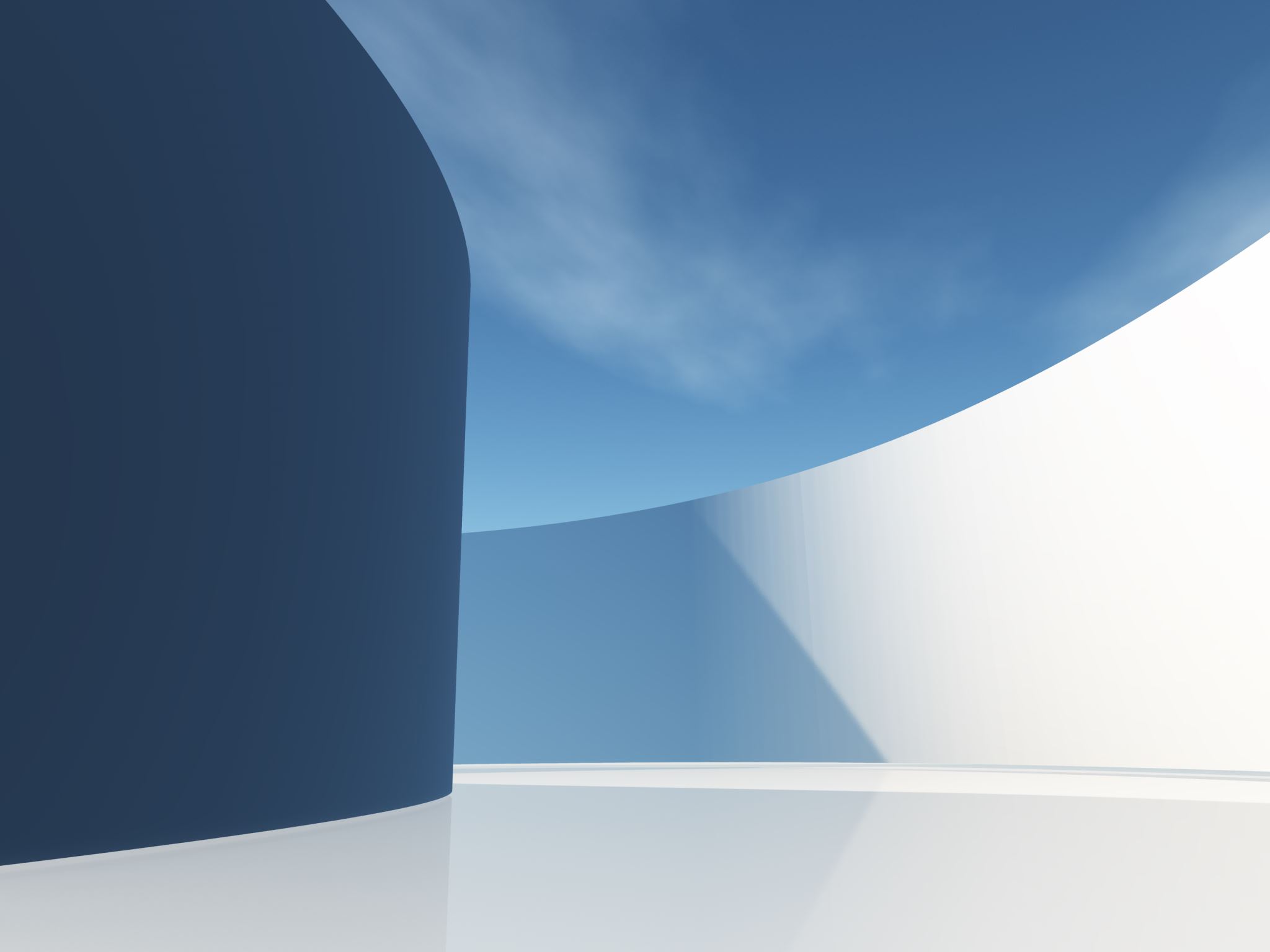 Ethics Code and Magistrates’ Criminal Duties
Belal Elrahal – UNC School of Government – October 30, 2024
[Speaker Notes: Why are ethics important – Frank’s Red Hot? Goes on everything?]
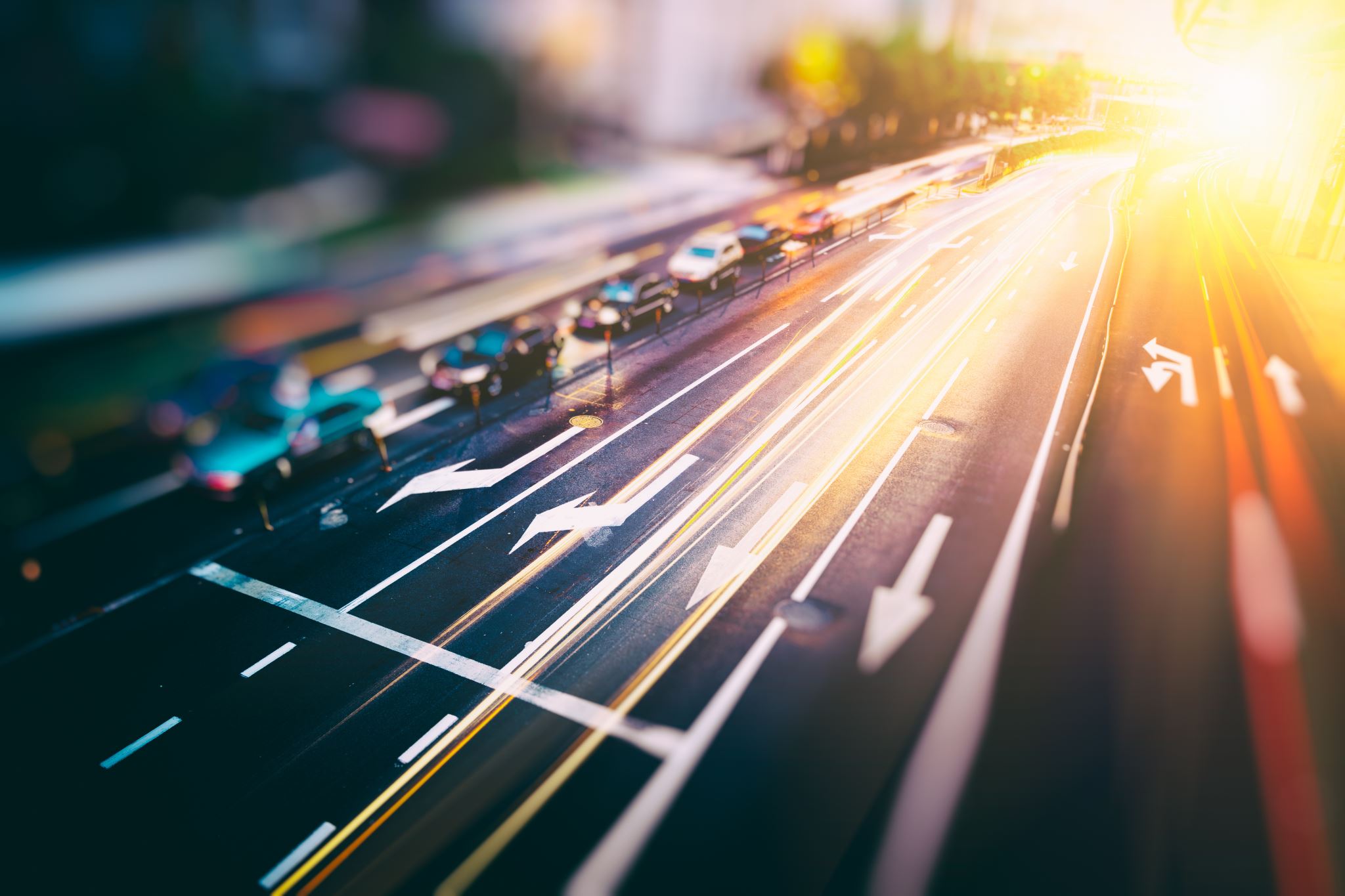 Roadmap
Potential Issues…
with law enforcement appearing before you, when you are former law enforcement?
when you are related to people appearing before you?
when you know people well or their matters appearing before you?
Secondary Employment
Receiving Gifts
2
Magistrate Rules of Conduct
3
Preamble
An independent and honorable judicial system is indispensable to justice in our society, and to this end and in furtherance thereof, these Rules of Conduct for Magistrates are hereby established. A violation of these Rules of Conduct may be deemed conduct prejudicial to the administration of justice that brings the Office of the Magistrate into disrepute, or willful misconduct in office, or otherwise as grounds for removal proceedings pursuant to Article 16 of Chapter 7A of the General Statutes of North Carolina.
4
Preamble
An independent and honorable judicial system is indispensable to justice in our society, and to this end and in furtherance thereof, these Rules of Conduct for Magistrates are hereby established. A violation of these Rules of Conduct may be deemed conduct prejudicial to the administration of justice that brings the Office of the Magistrate into disrepute, or willful misconduct in office, or otherwise as grounds for removal proceedings pursuant to Article 16 of Chapter 7A of the General Statutes of North Carolina.
5
We’ll focus on the following Rules
Rule 1 – Upholding the integrity of the office
Rule 2 – Avoiding impropriety
Rule 3 – Being impartial and diligent
Rule 5.C.1 – Avoiding certain financial dealings
6
Remaining Rules
Rule 4 – Participating in activities concerning the administration of justice.
Rule 5 – Extra-judicial activities that don’t prevent carrying out duties.
Rule 6 – Political activity
Rule 7 – Respecting the Chief District Court Judge
7
Rule 1
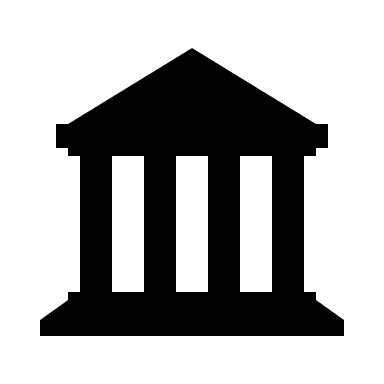 8
Rule 2
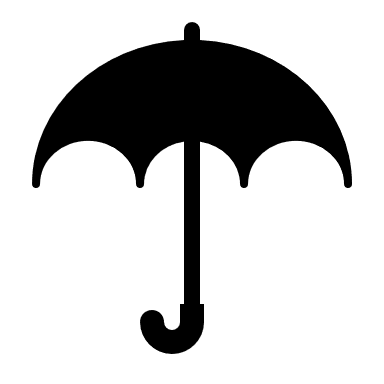 9
Rule 3
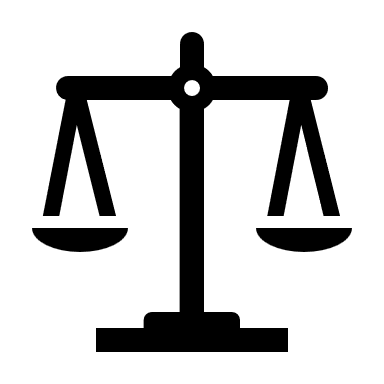 10
Rule 3 (cont’d)
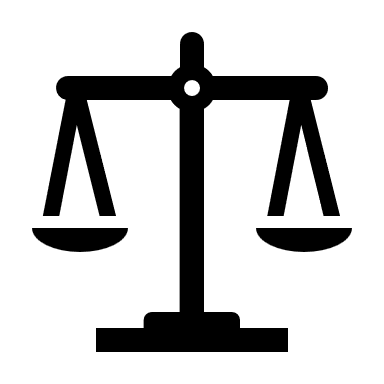 11
Degrees of Relationship
Use Table of Consanguinity to determine if someone is within Rule 3(E)(1)(e)
But remember: third degree relations are not the only disqualified group
Personal Bias can be favorable or unfavorable
12
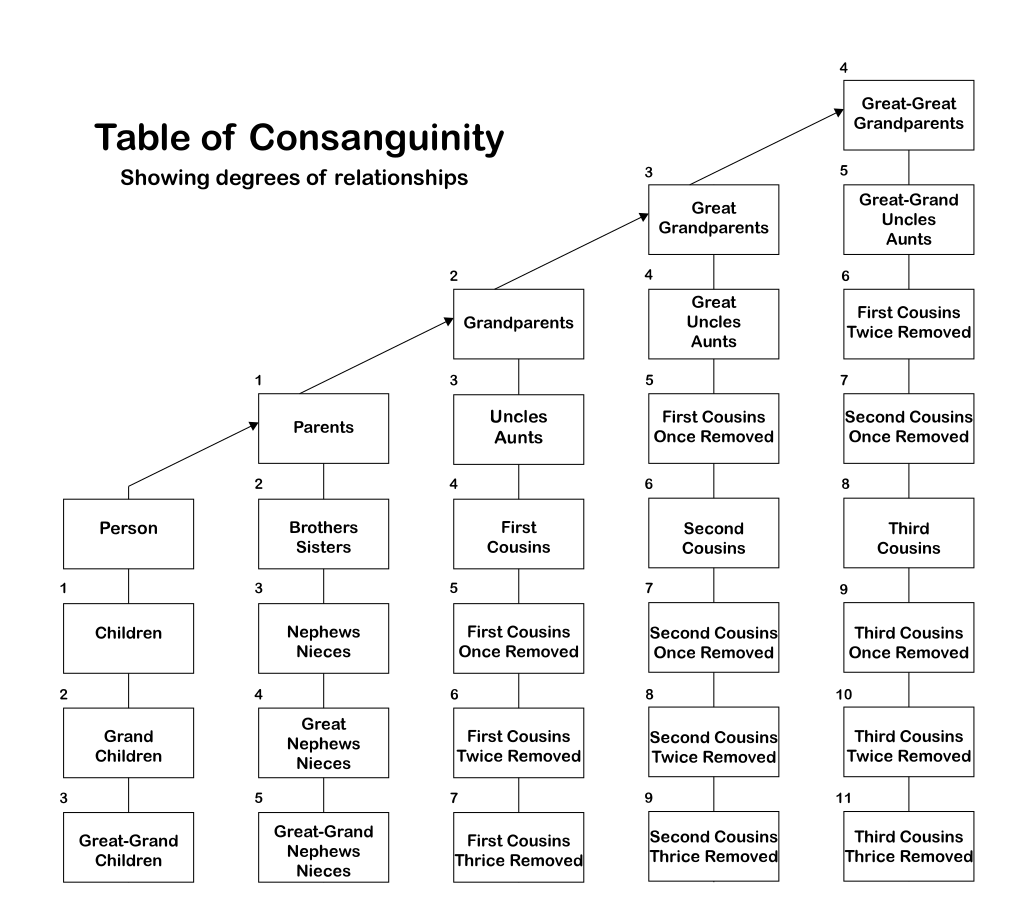 13
Rule 5
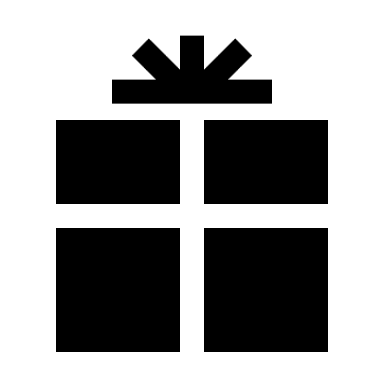 14
Rule 5 (cont’d)
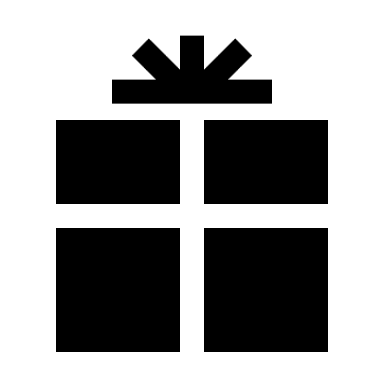 15
Rule 5 (cont’d)
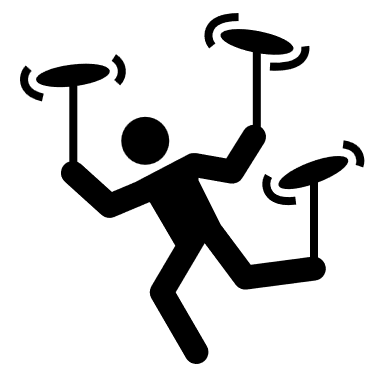 16
Example Scenarios
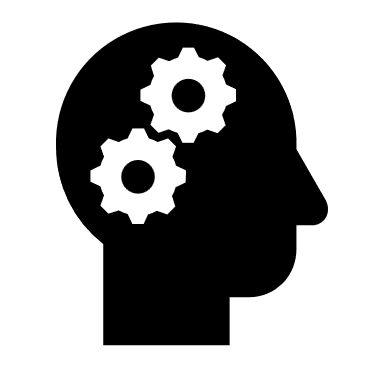 17
Scenario 1
Magistrate M was previously an officer with a municipal police department in her judicial district. Can she hear criminal matters, such as search warrant applications, from officers with that agency?
What rules of the code apply?
Does it matter whether she is maintaining her law enforcement certification?
18
Scenario 1 Analysis
Magistrate M was previously an officer with a municipal police department in her judicial district. Can she hear criminal matters, such as search warrant applications, from officers with that agency?
It Depends
What rules of the code apply?
Rule 2C “should not allow the magistrate’s family, social, or other relationships to influence conduct or judgment”
Rule 3E Duty to Recuse
Does it matter whether she is maintaining her law enforcement certification? 
Same analysis as above. AOC advice is to maintain certification as far away as possible from where you are working as a magistrate. Local policies?
19
Scenario 2
Magistrate M is married to a police officer. Can the magistrate handle matters in which the officer spouse appears before the magistrate with criminal process requests? What if, instead of spouses, they are BFFs who do everything together?
20
Scenario 2 Analysis
Magistrate M is married to a police officer. Can the magistrate handle matters in which the officer spouse appears before the magistrate with criminal process requests? What if, instead of spouses, they are BFFs who do everything together?
Not covered by Rule 3E(1)(e)
Rule 2C again
21
Scenario 3
What should Magistrate M do if a sheriff’s deputy brings the magistrate’s nephew into the magistrate’s office, having arrested the nephew without a warrant for a felony?
What rules of the code apply?
What changes if the person arrested is M’s cousin they grew up with?
22
Scenario 3 Analysis
What should Magistrate M do if a sheriff’s deputy brings the magistrate’s nephew into the magistrate’s office, having arrested the nephew without a warrant for a felony?
Recuse – nephew is a third degree relation
What rules of the code apply?
Rule 3E(1)(e)
Any others?
What changes if the person arrested is M’s cousin they grew up with?
Recuse – but not third degree?
Rule 2C, Rule 3E(1)(a)
23
Rule 3 Exception
Withdrawal may not be required if you disclose on the record the basis of potential disqualification, and the parties agree in writing that the potential disqualification is immaterial and that you may participate (Rule 3E(4))
In practice – rarely see both “parties” in criminal proceedings
Rule does not address mandatory disqualifications
24
Checkpoint
What is your local practice when a magistrate identifies a conflict of interest in a criminal matter before them?

Is there a process for parties to agree that potential disqualification is not necessary?
25
Scenario 4
A sheriff’s deputy who appears regularly with arrestees in Magistrate M’s office learns that Magistrate M is newly engaged and sends them a celebratory bottle of bourbon. Should Magistrate M accept the gift?
26
Scenario 4 Analysis
A sheriff’s deputy who appears regularly with arrestees in Magistrate M’s office learns that Magistrate M is newly engaged and sends them a celebratory bottle of bourbon. Should Magistrate M accept the gift? 
Rule 5C(4)(b) – “a wedding, engagement, or other special occasion gift”
Remember Rule 2C
27
Scenario 5
A bail bondsman throws a holiday party at a local bar every December and invites Magistrate M. Should they go?
Does it matter who else is invited?
28
Scenario 5 Analysis
A bail bondsman throws a holiday party at a local bar every December and invites Magistrate M. Should they go?
Remember the appearance of impartiality
Does it matter who else is invited?
Technical reading of the rules vs. gut instinct
If there’s a question, often times there is no question
29
Questions
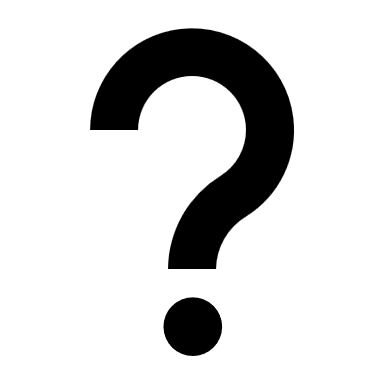 30